Good Morning!
Mrs. Cronin again!

Today we will review naming numbers.
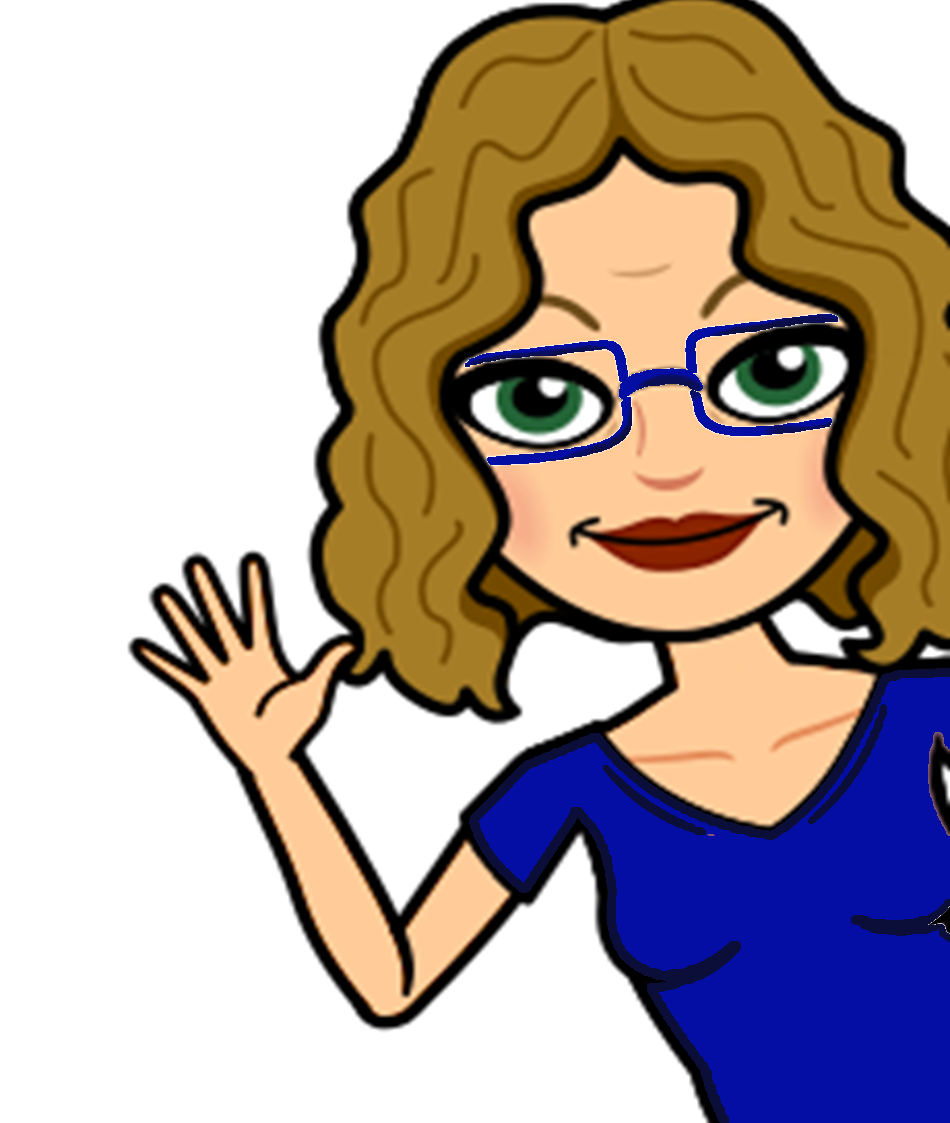 Grade 4 PV 1 Naming Numbers
If we remember the rules of saying the name of a number out loud, it will be easy to figure out place value!
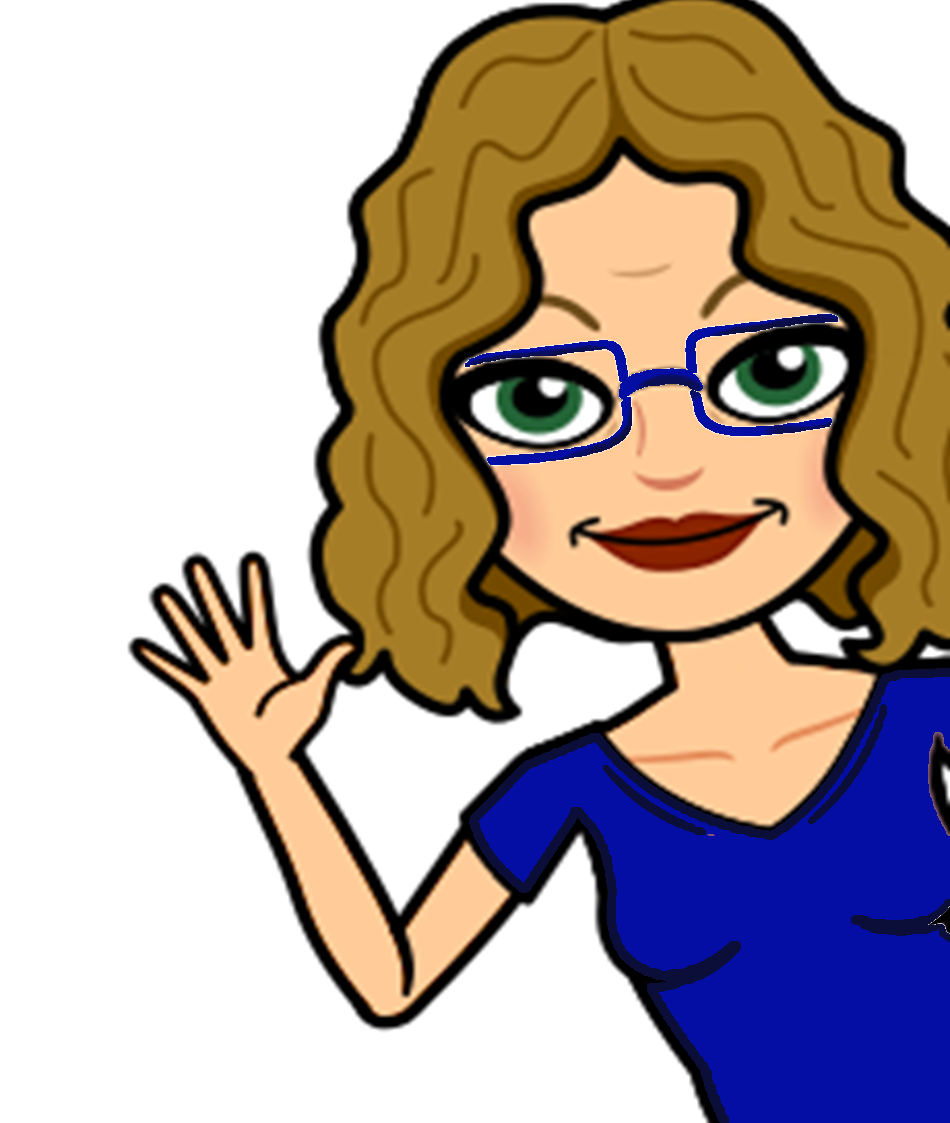 Grade 4 PV 1 Naming Numbers
You might remember the place value chart
Billions
Billions
Millions
Millions
Thousands
Thousands
Ones
Ones
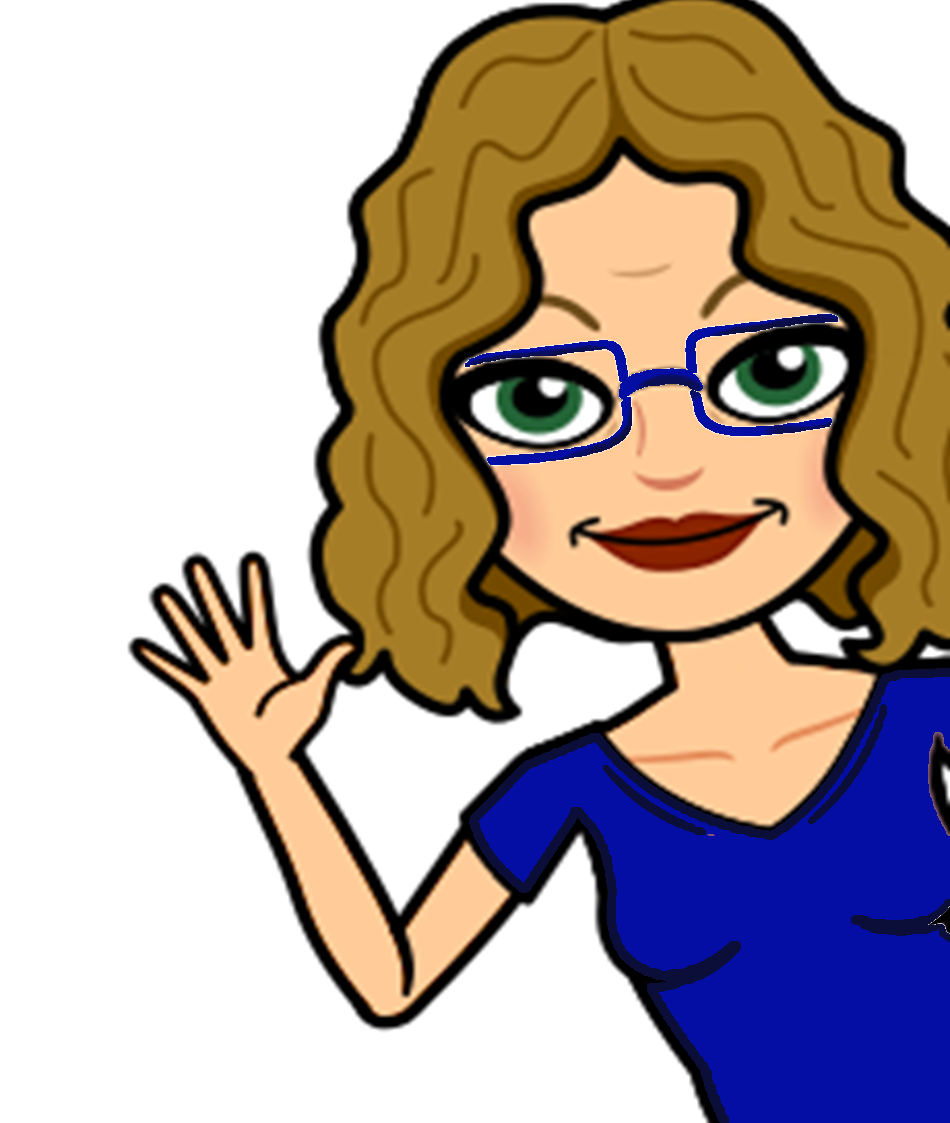 Grade 4 PV 1 Naming Numbers
Name this number
Billions
Millions
Thousands
Ones
756
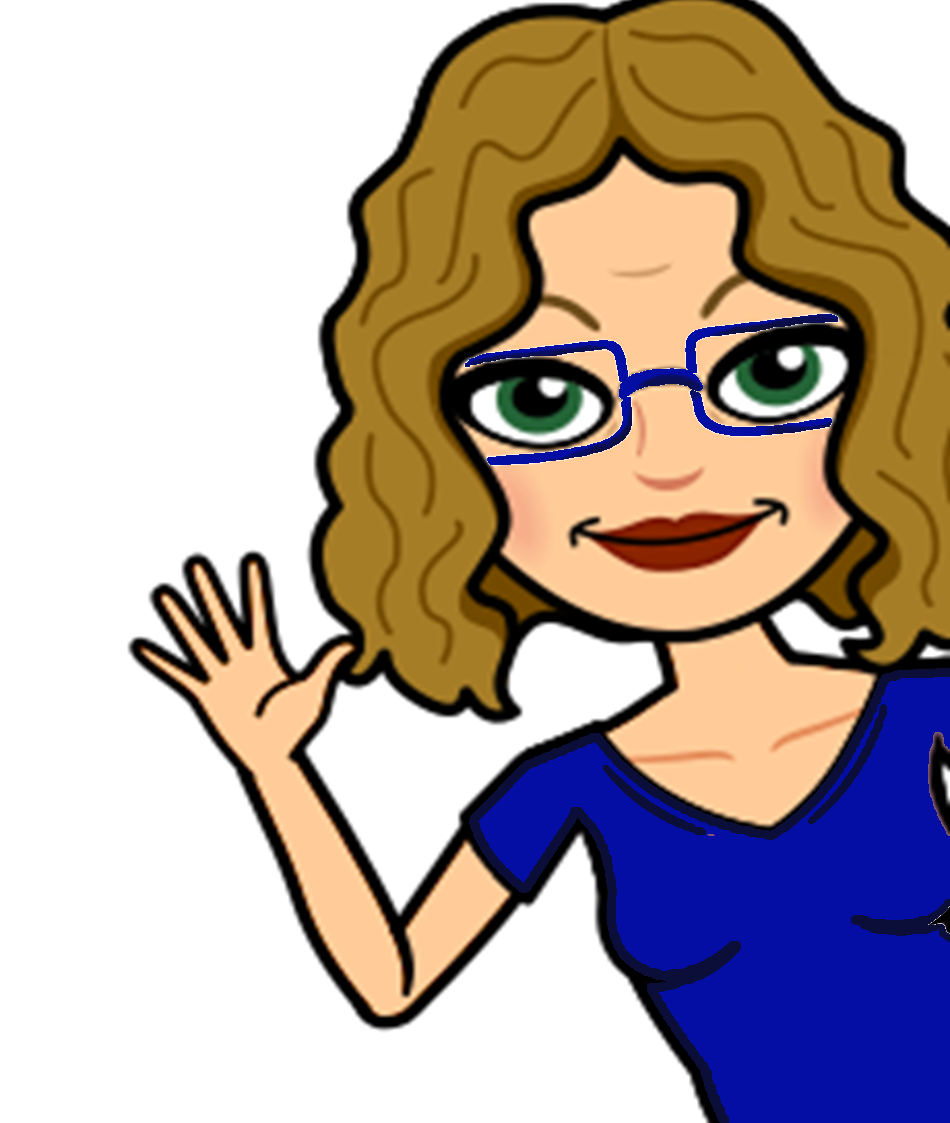 Grade 4 PV 1 Naming Numbers
You are amazing
Billions
Millions
Thousands
Ones
756
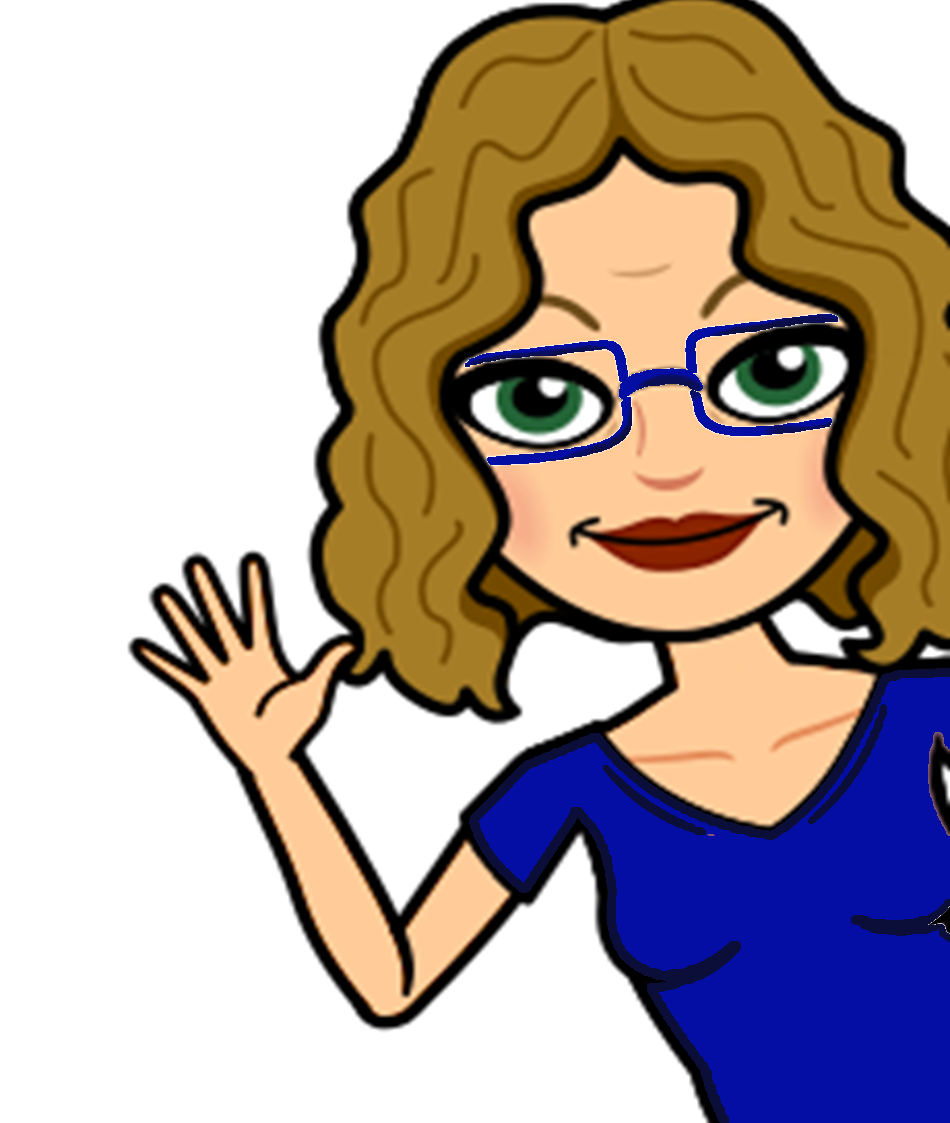 Seven hundred fifty-six
Grade 4 PV 1 Naming Numbers
Oh wait!  I did not hear the word and did I?
Billions
Millions
Thousands
Ones
756
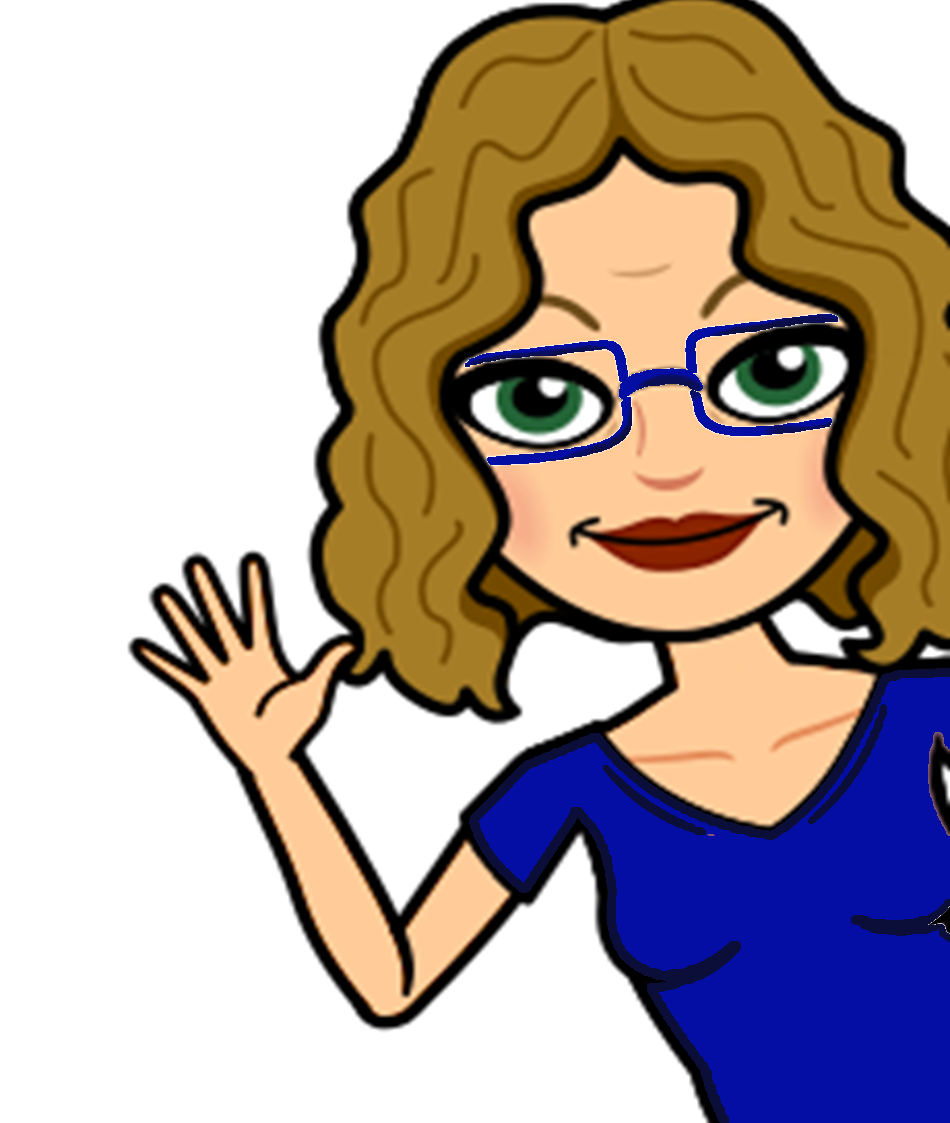 We do not use the word and when we name whole numbers – that comes later!

This number is seven hundred fifty-six
Grade 4 PV 1 Naming Numbers
When you are looking at a number that is bigger
than three digits, you need to use the group name.
Billions
Millions
Thousands
Ones
2 165
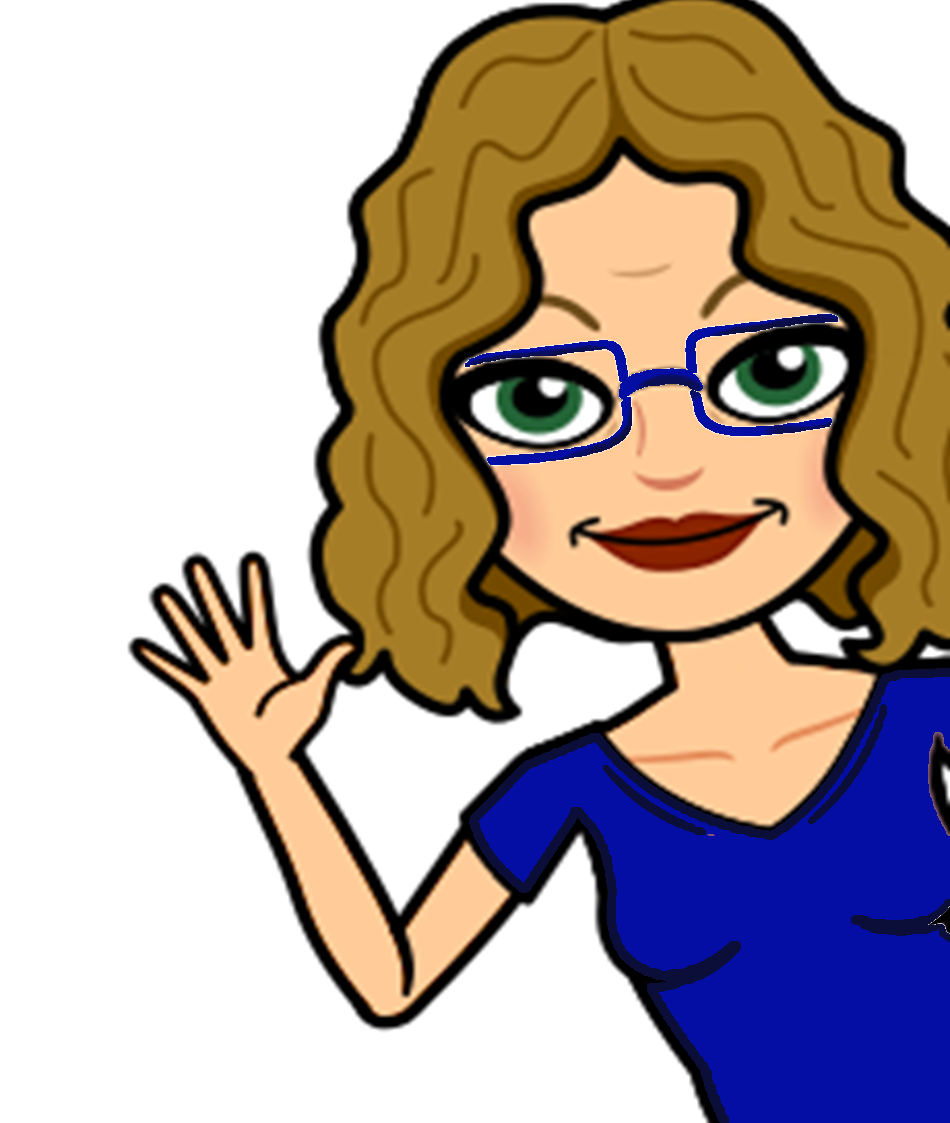 Find the largest group that contains numbers.

This one has a digit in the thousands place so we name that first.

Two thousand….
Grade 4 PV 1 Naming Numbers
Billions
Millions
Thousands
Ones
2 165
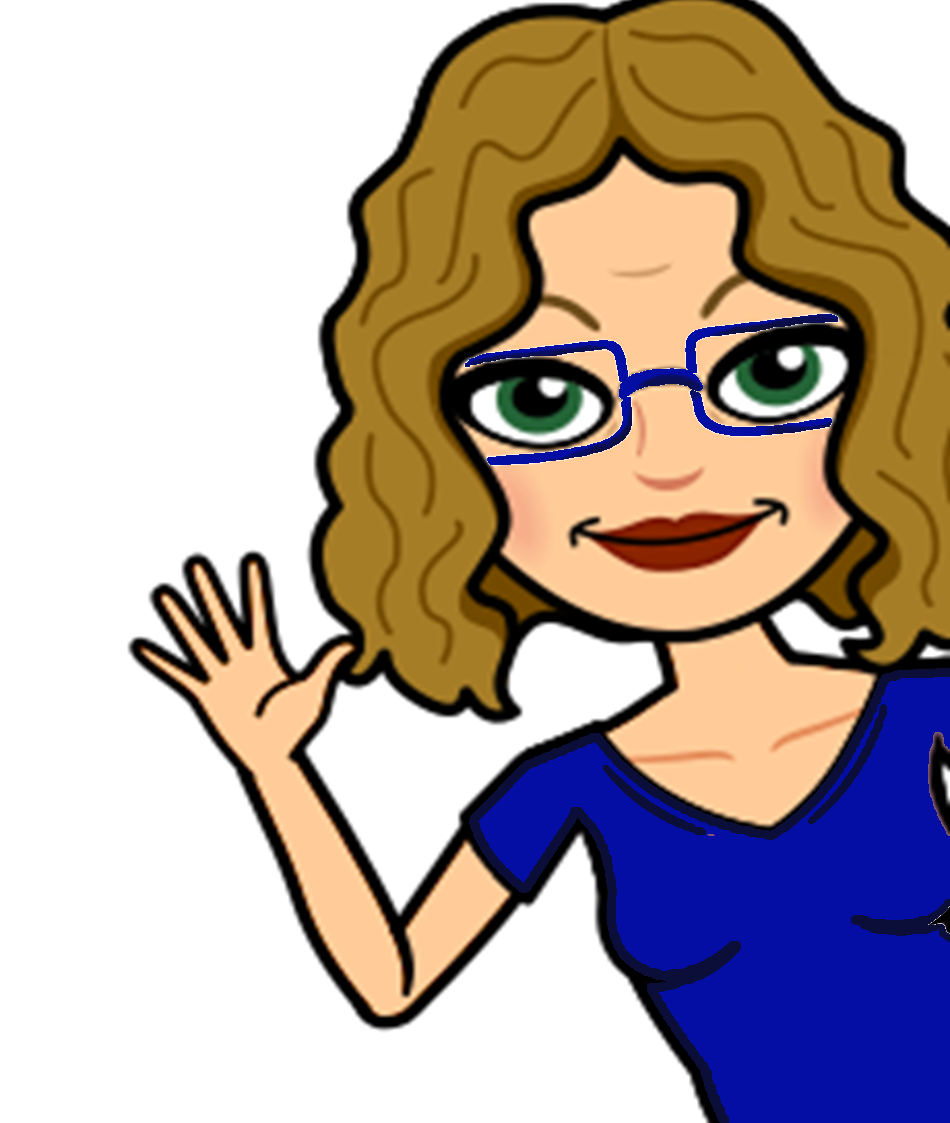 Once you have named the largest group move on to the next largest group.
In this case it’s the ones group (we never say that group name)

Two thousand, one hundred sixty-five
Grade 4 PV 1 Naming Numbers
Try this one
Billions
Millions
Thousands
Ones
352 264
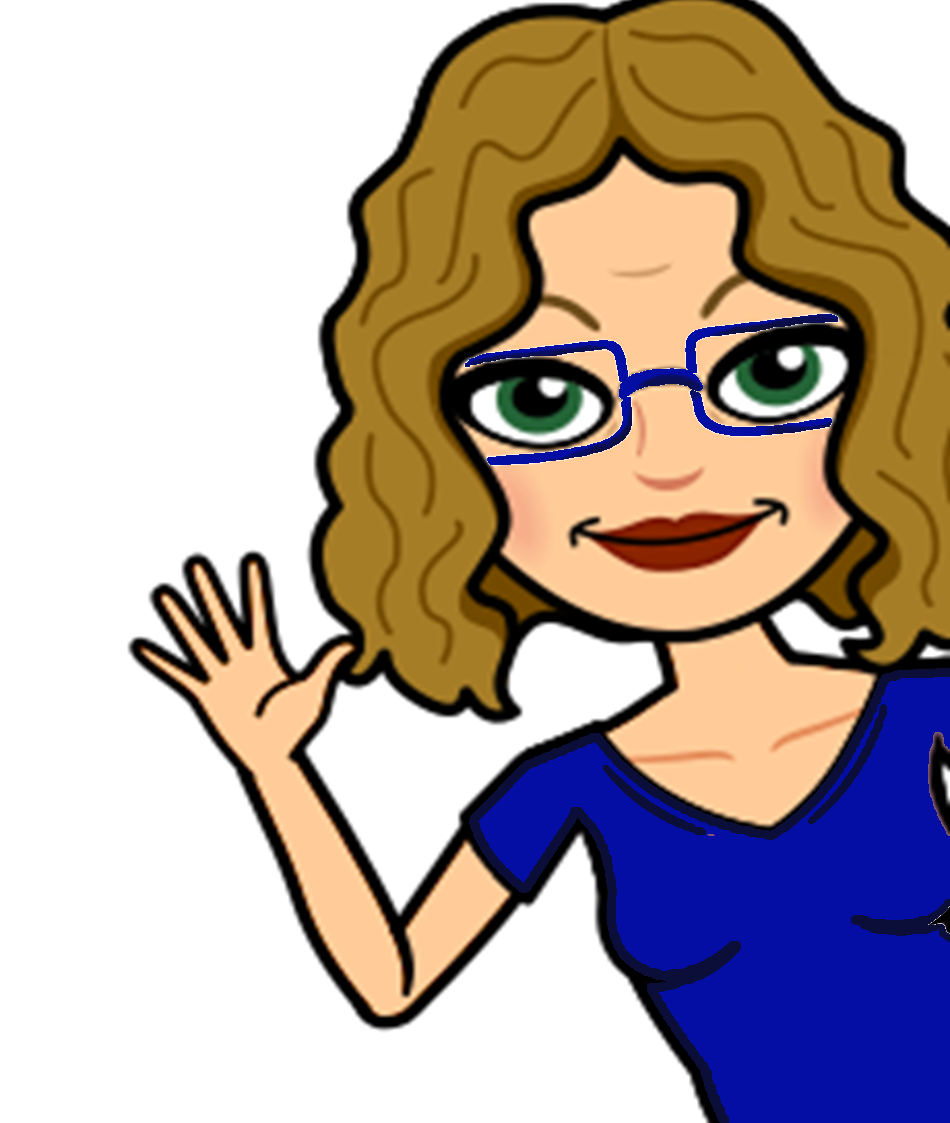 Name the thousands group first
Grade 4 PV 1 Naming Numbers
Try this one
Billions
Millions
Thousands
Ones
352 264
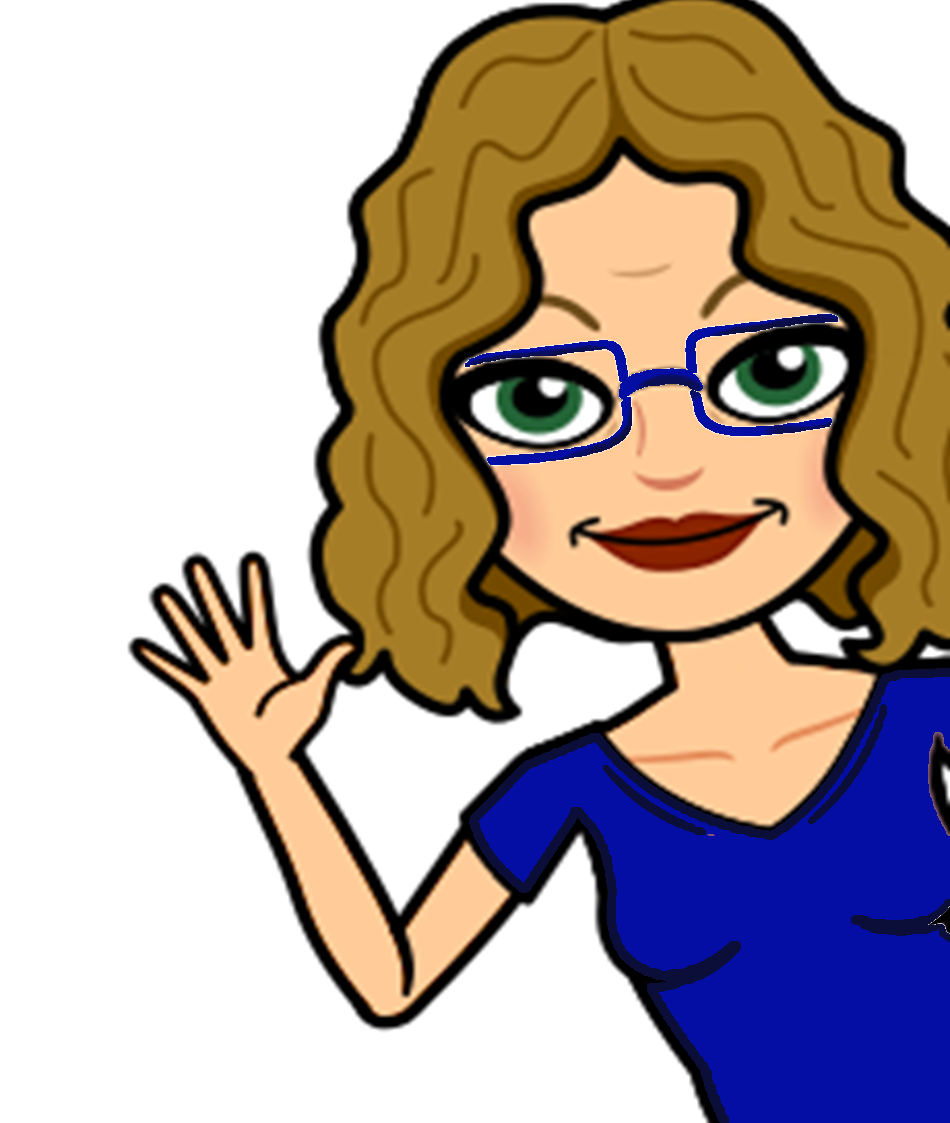 Name the thousands group first
Three hundred fifty-two thousand

Then the ones group next…
Grade 4 PV 1 Naming Numbers
Try this one
Billions
Millions
Thousands
Ones
352 264
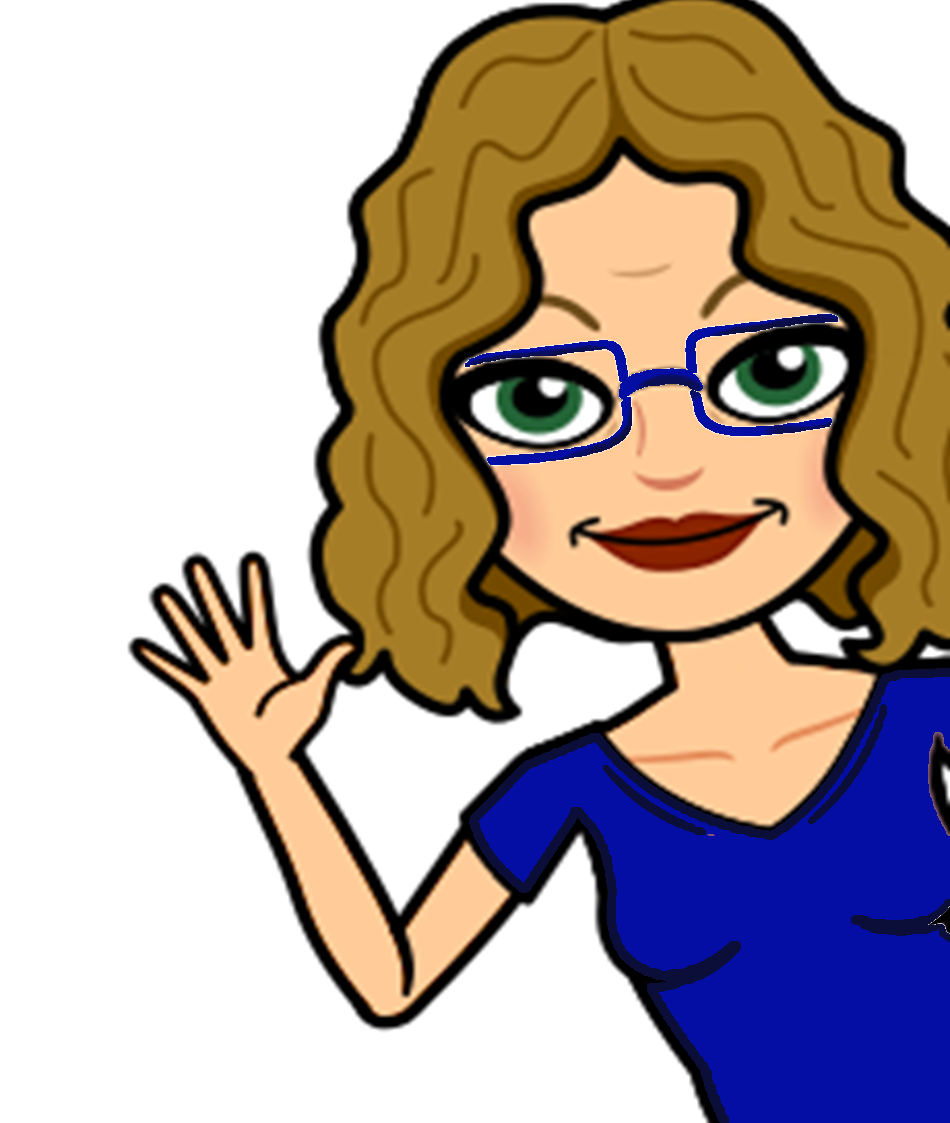 Name the thousands group first
Three hundred fifty-two thousand

Then the ones group next…
Three hundred fifty-two thousand, two hundred sixty-four
Grade 4 PV 1 Naming Numbers
Try this one
Billions
Millions
Thousands
Ones
958 864
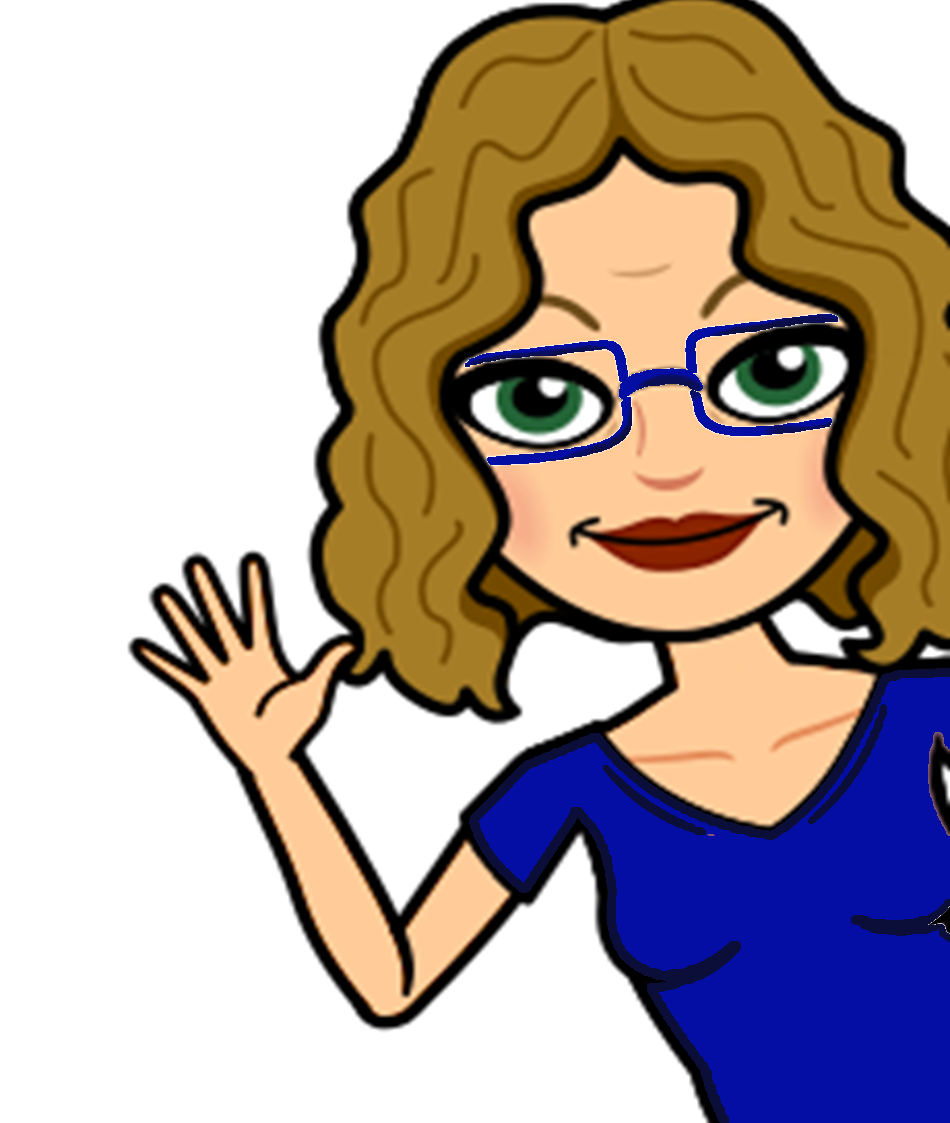 Name the thousands group first

Then the ones group next…
Grade 4 PV 1 Naming Numbers
Try this one
Billions
Millions
Thousands
Ones
958 864
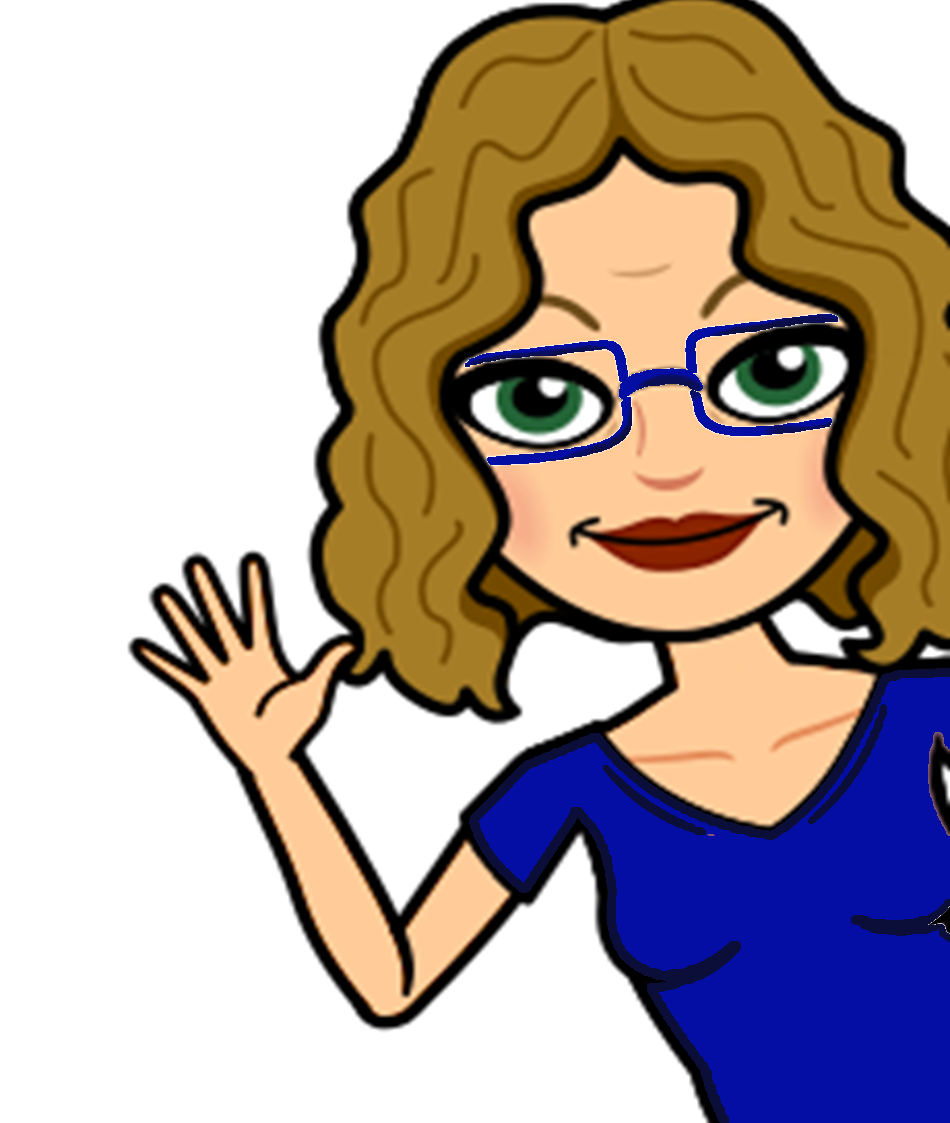 Name the thousands group first
Nine hundred fifty-eight thousand

Then the ones group next…
Eight hundred sixty-four
Grade 4 PV 1 Naming Numbers
You got it!
Billions
Millions
Thousands
Ones
958 864
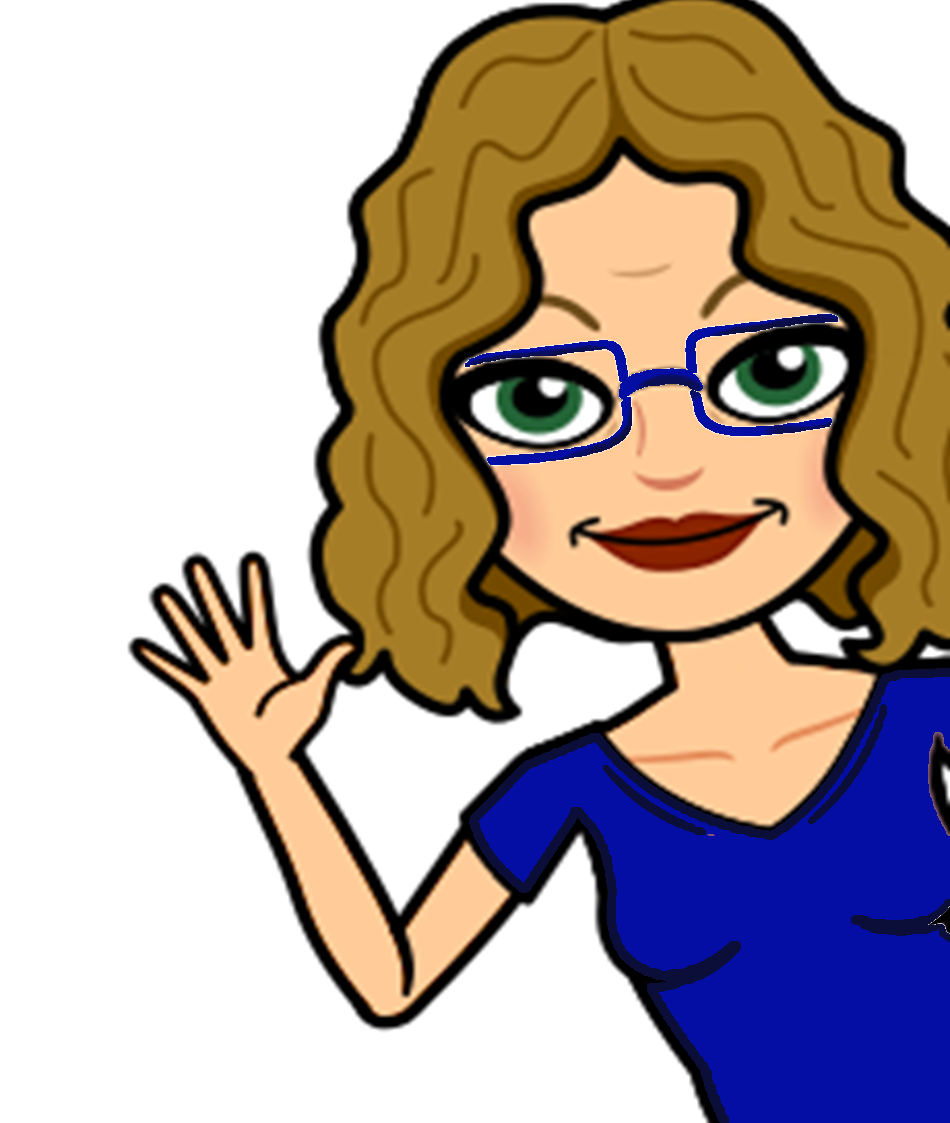 Nine hundred fifty-eight thousand, eight hundred sixty-four
Grade 4 PV 1 Naming Numbers
Try this…
Billions
Millions
Thousands
Ones
656 352
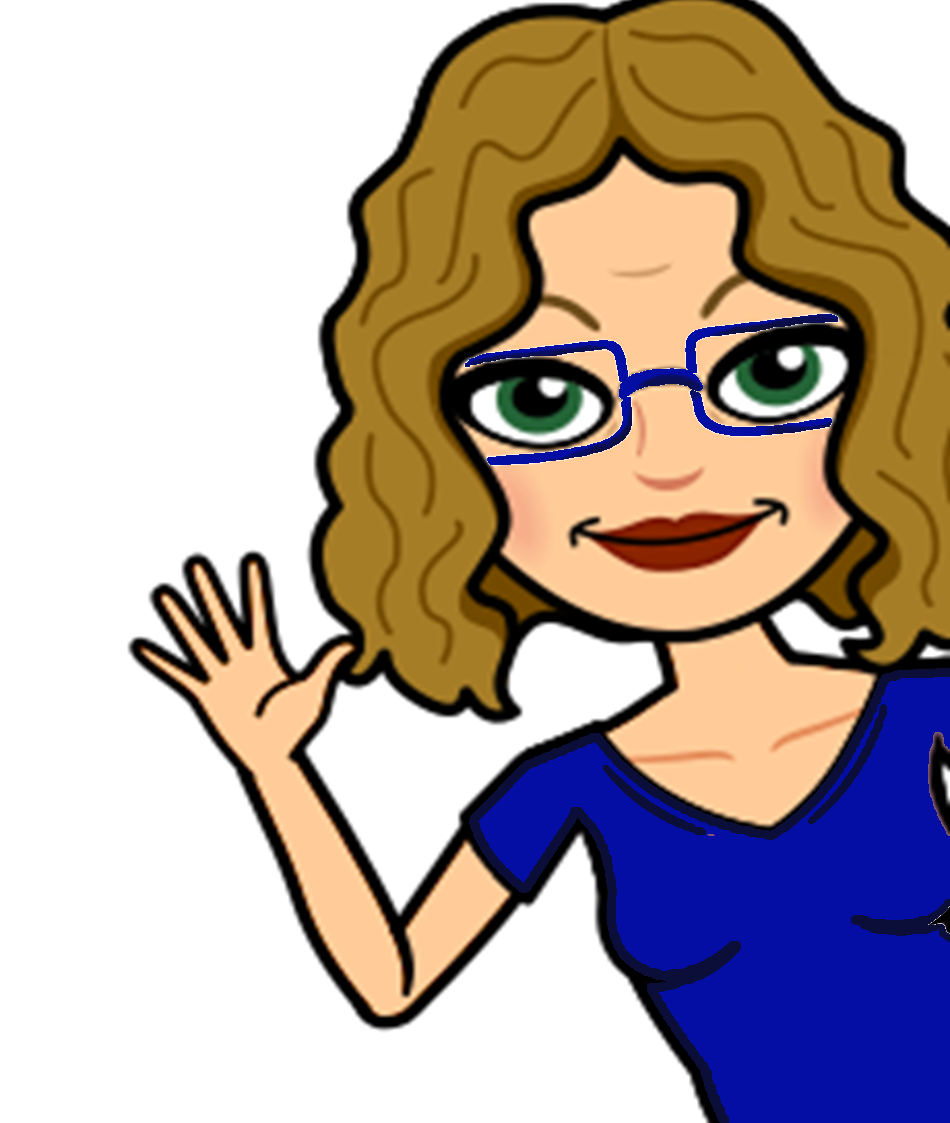 Thousands group first – ones group next
Grade 4 PV 1 Naming Numbers
Try this…
Billions
Millions
Thousands
Ones
656 352
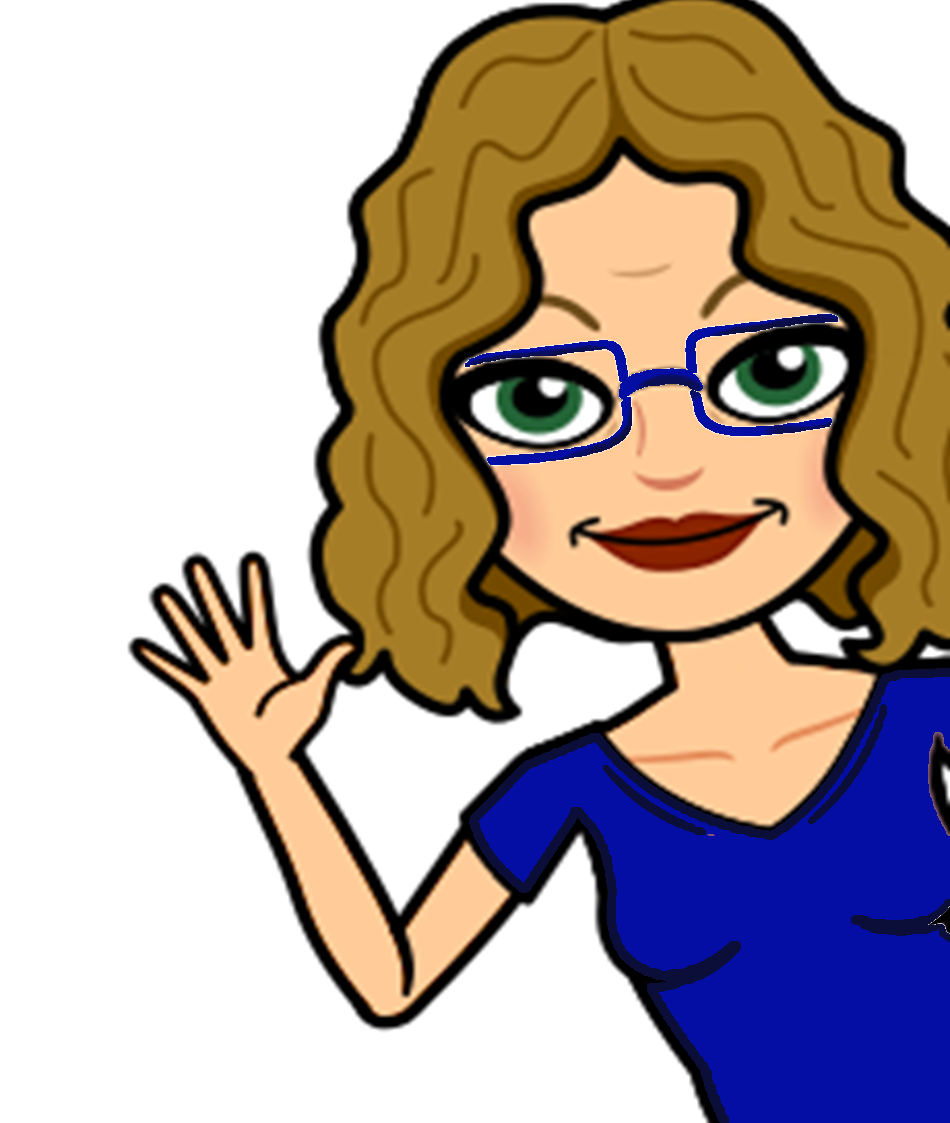 Six hundred fifty-six thousand, three hundred fifty-two
Grade 4 PV 1 Naming Numbers
Last one
Billions
Millions
Thousands
Ones
325 694
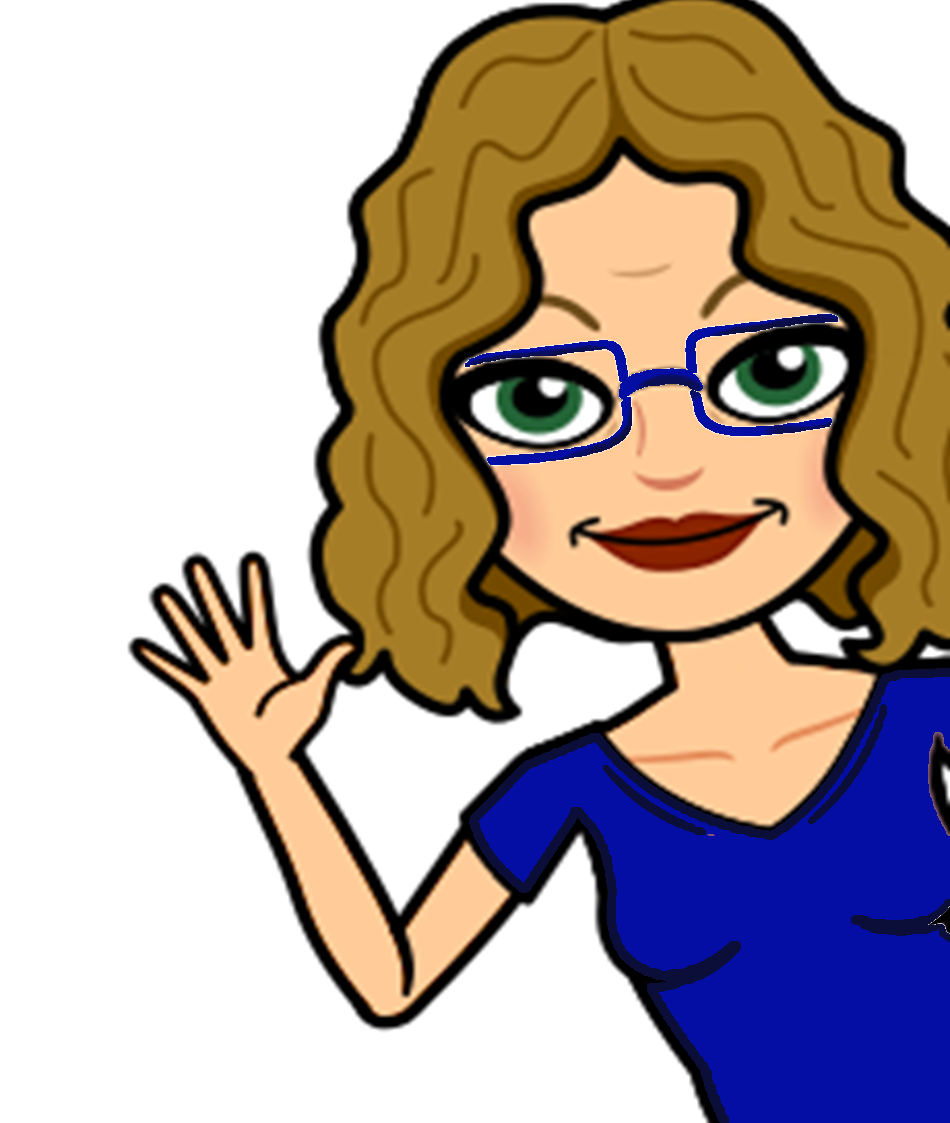 Three hundred twenty-five thousand, six hundred ninety-four
Grade 4 PV 1 Naming Numbers
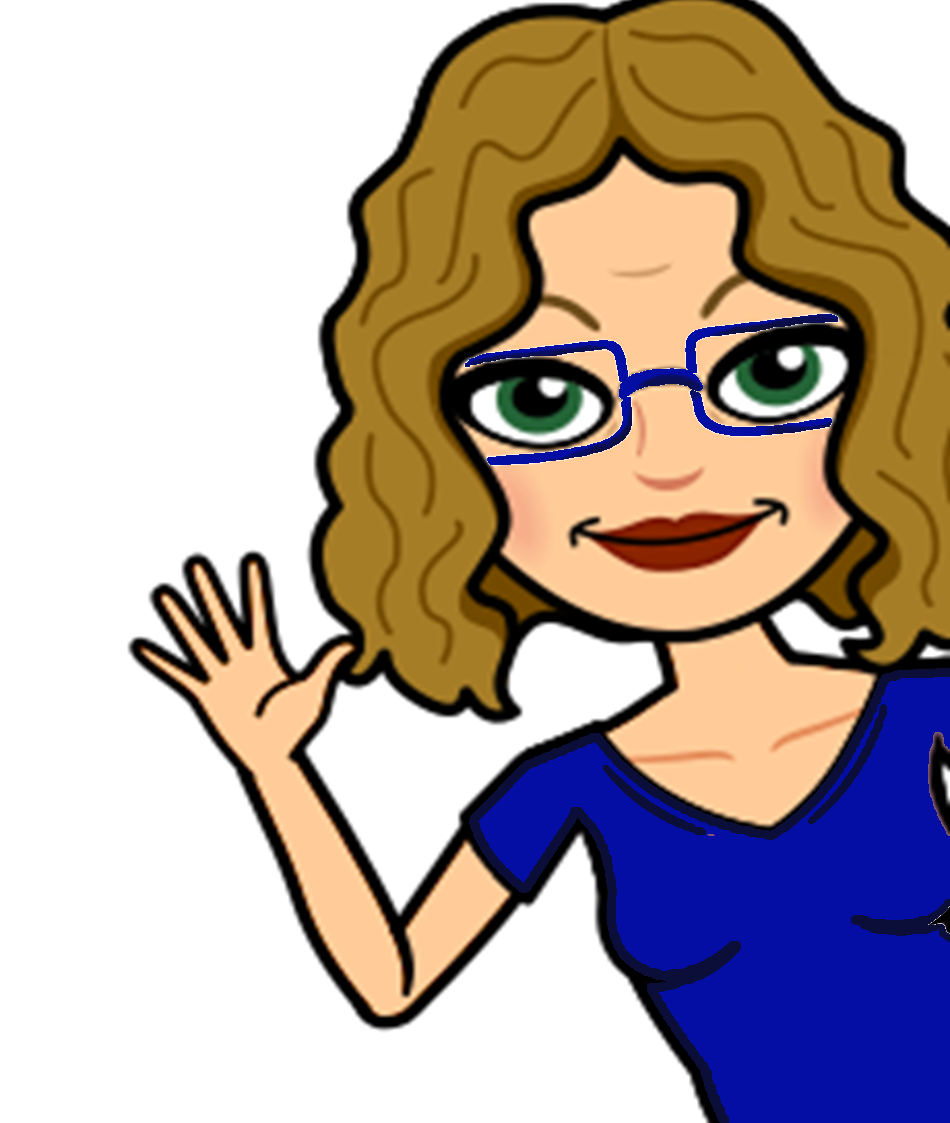 Enough for one day!

Shoot me an email to tell me how this went!


We will practice again on Thursday.

Today I would like you to finish the IXLproblems that I assigned to you yesterday.

If you have finished them- then you are finished!
Grade 4 PV 1 Naming Numbers